Кроме этого, сервисы ЕПГУ и ЛКЗЛ позволяют получить 
в электронном виде следующие 
государственные услуги
 Пенсионного фонда РФ
Другие способы подачи заявления 
о выдаче государственного 
сертификата 
на материнский (семейный) 
капитал
О получении
государственных услуг
в электронном виде
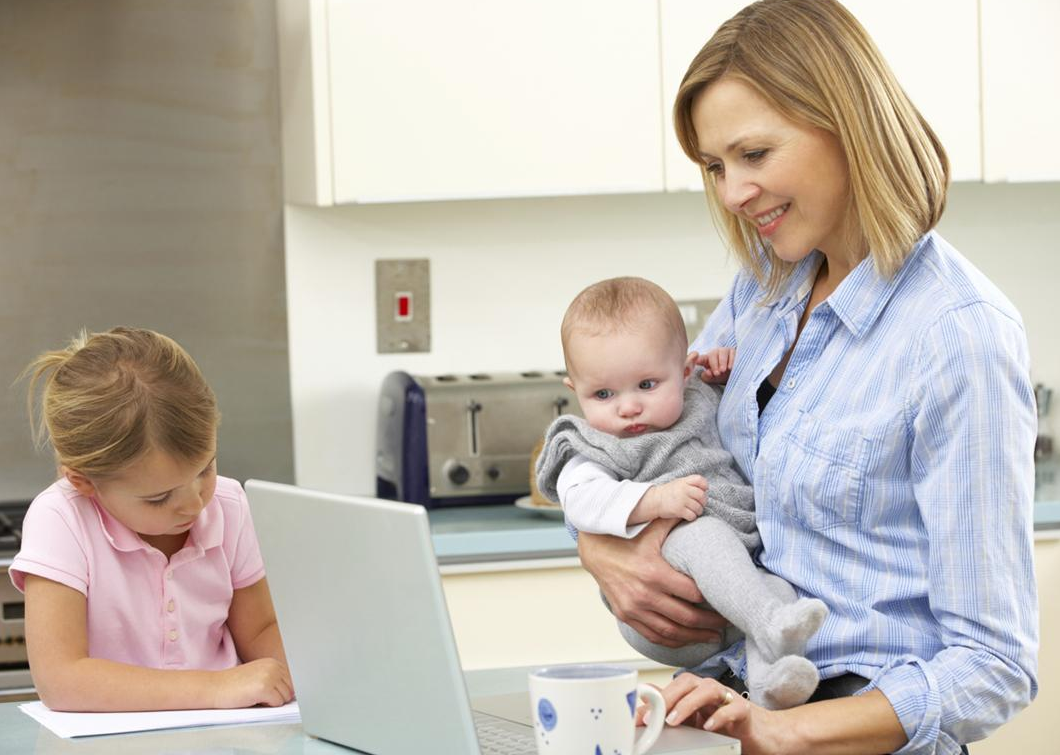 Как и прежде, заявление можно подать:

 лично, обратившись в территориальный орган Пенсионного фонда или в многофункциональный центр предоставления государственных и муниципальных услуг  по месту жительства (пребывания) или фактического проживания;
 по почте, путем отправки заявления и документов, заверенных в установленном законом порядке, по Почте России
Подать заявление:

на назначении пенсии;
на получение государственного сертификата на материнский (семейный) капитал;
на распоряжение средствами материнского (семейного) капитала;
на доставку пенсии.

Получить справку 
(или информацию):

о размере пенсии и иных социальных выплатах;
о размере материнского (семейного) капитала
о состоянии индивидуального лицевого счета;
о предоставлении набора социальных услуг.
Единый портал государственных услуг (ЕПГУ) и Личный кабинет застрахованного лица (ЛКЗЛ)
Телефоны и адреса территориальных органов ПФР по Курганской области можно узнать по телефонам горячей линии:

(3522) 44 07 69
44 02 73 или на сайте
www.pfrf.ru
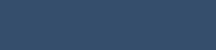 государственное учреждение – Отделение Пенсионного фонда Российской Федерации по Курганской области
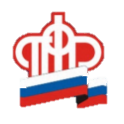 Возможность подачи заявления о выдаче государственного сертификата на материнский (семейный) капитал в электронном виде
Возможность подачи заявления о выдаче государственного сертификата на материнский (семейный) капитал в электронном виде
Схема подачи заявления в электронном виде
Для того, чтобы воспользоваться услугой, необходимо иметь доступ к Интернету и пройти регистрацию в Единой системе идентификации и аутентификации (ЕСИА)

зарегистрироваться в ЕСИА можно в Центрах обслуживания, расположенных в многофункциональных центрах предоставления государственных и муниципальных услуг и в территориальных органах Пенсионного фонда РФ

электронные сервисы, с помощью которых можно подать заявление в электронном виде и перечень необходимых документов размещены на сайтах: ЕПГУ-  и ПФР-  

заявление подаётся путем заполнения персональных данных заявителя и данных о детях
после подачи заявления в электронном виде заявителю, в его личный кабинет, будет направлено уведомление о приеме заявления  

в течение 5 рабочих дней после направления электронного заявления, необходимо прийти в территориальный орган ПФР по месту жительства (пребывания) или фактического проживания и предоставить необходимые документы

    в течение месяца орган Пенсионного фонда рассматривает поступившее заявление и документы, и принимает решение о выдаче государственного сертификата на материнский (семейный) капитал или об отказе в выдаче (при наличии соответствующих оснований) и уведомляет об этом заявителя
Женщина, имеющая право на получение сертификата
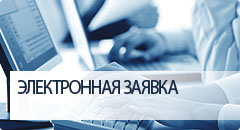 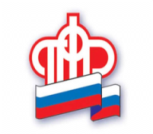 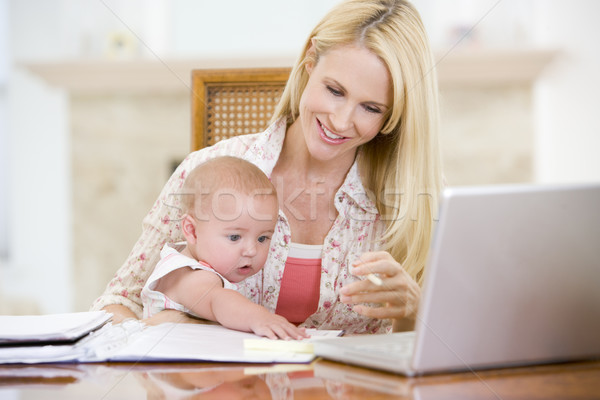 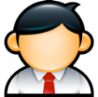 уведомление 
в электронном виде
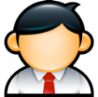 документы на бумажном носителе в течение 5-ти рабочих дней
Основные положительные моменты подачи заявления в электронном виде
Своевременное информирование заявителя о ходе рассмотрения и о результате рассмотрения заявления и документов

Сокращение времени приёма граждан

Удобство подачи заявления (в любое время, не выходя из дома)

Простота заполнения формы заявления.